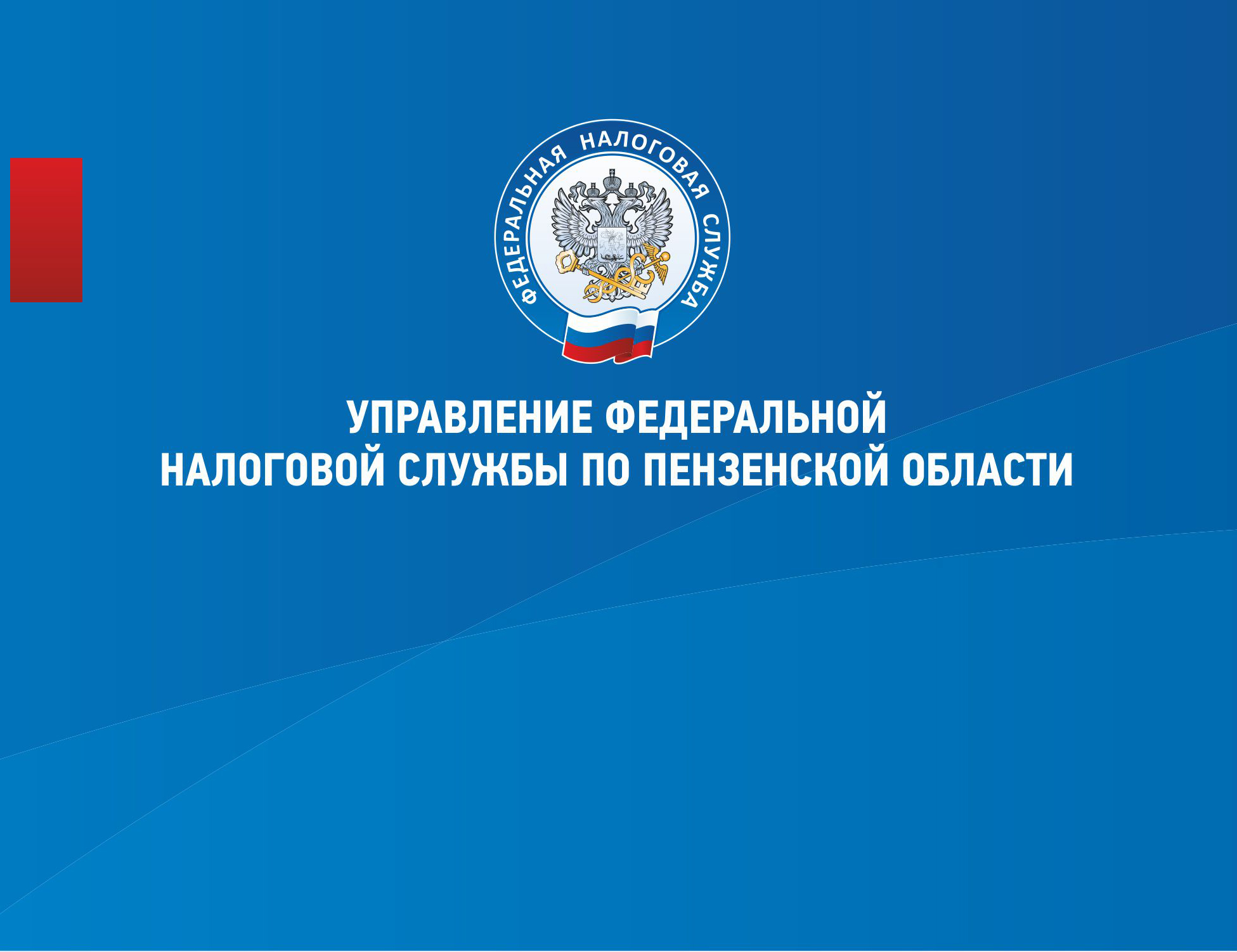 Доклад 
Начальника контрольного отдела УФНС России 
по Пензенской области  Р.Р. Шпедта
«Итоги налогового контроля за 2019 год. Итоги перехода на новый порядок применения ККТ»
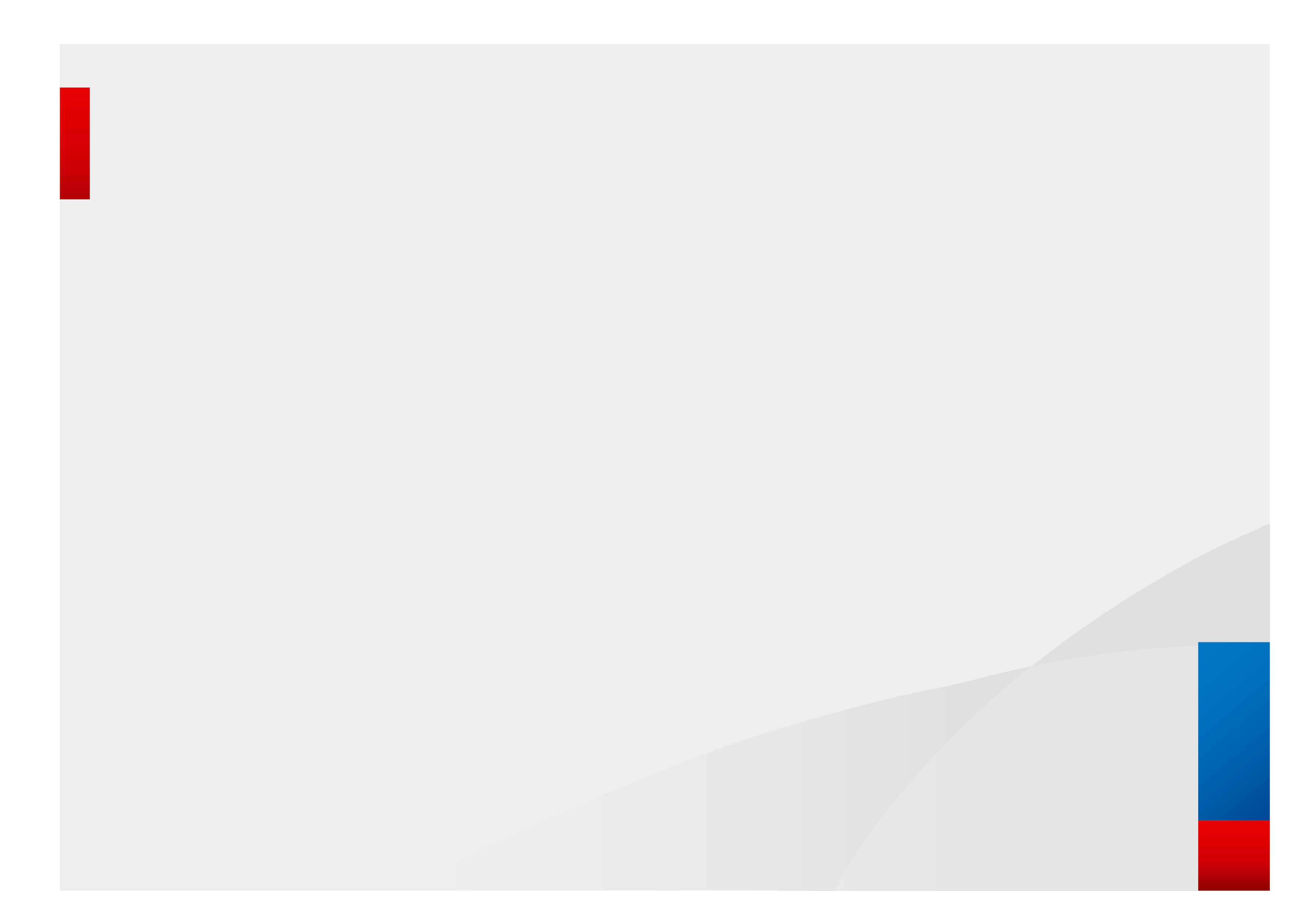 Структура поступлений в бюджетную систему Российской Федерации по Пензенской области за январь-декабрь 2018-2019 гг.
Исполнение бюджетов
54 594 млн.руб.
54 180 млн.руб.
+0,8 %
млн.руб.
100,7%
+ 1,0%
- 2,4%
+ 7,0%
95,7%
102,4%
2019
2018
1
ДОПОЛНИТЕЛЬНО НАЧИСЛЕНО ПО КОНТРОЛЬНОЙ РАБОТЕЗА  2019 ГОД
ДОНАЧИСЛЕНО ПО РЕЗУЛЬТАТАМ
КАМЕРАЛЬНЫХ 
НАЛОГОВЫХ ПРОВЕРОК
                    в 2,4 раза
202,3
млн. руб.
82,4
ДОНАЧИСЛЕНО ПО РЕЗУЛЬТАТАМ
НАЛОГОВЫХ ПРОВЕРОК, всего
2018
2019
в 6,2 раза
ДОНАЧИСЛЕНО ПО РЕЗУЛЬТАТАМ
ВЫЕЗДНЫХ
НАЛОГОВЫХ ПРОВЕРОК
2376,6
в 7,2 раз
млн. руб.
2174,4
млн. руб.
382,3
299,9
2019
2018
2018
2019
2
Динамика количества выездных налоговых проверок с 2012 по 2019 год
3
Поступления по результатам контрольно-аналитической работы за 2018, 2019 год
Кол-во
4
Динамика количества направленных налоговыми органами в СУ СК России по Пензенской области материалов проверок и возбужденных по ним уголовных дел с 2015 по 2019 год
Кол-во
5
Динамика регистрации ККТ по годам с 2016 по 2019 годы
6
Сведения о регистрации и проверках ККТ лиц 3 этапа
7
Динамика количества проверок соблюдения законодательства о применении ККТ и их эффективность
8